Министерство образования и науки КузбассаКомитет образования и науки администрации г. НовокузнецкаМуниципальное бюджетное общеобразовательное учреждение «Средняя общеобразовательная школа №13»
«Оптимизация библиотечно-информационного центра в рамках внедрения бережливых технологий»

2022-2023 г.г.
Паспорт проекта
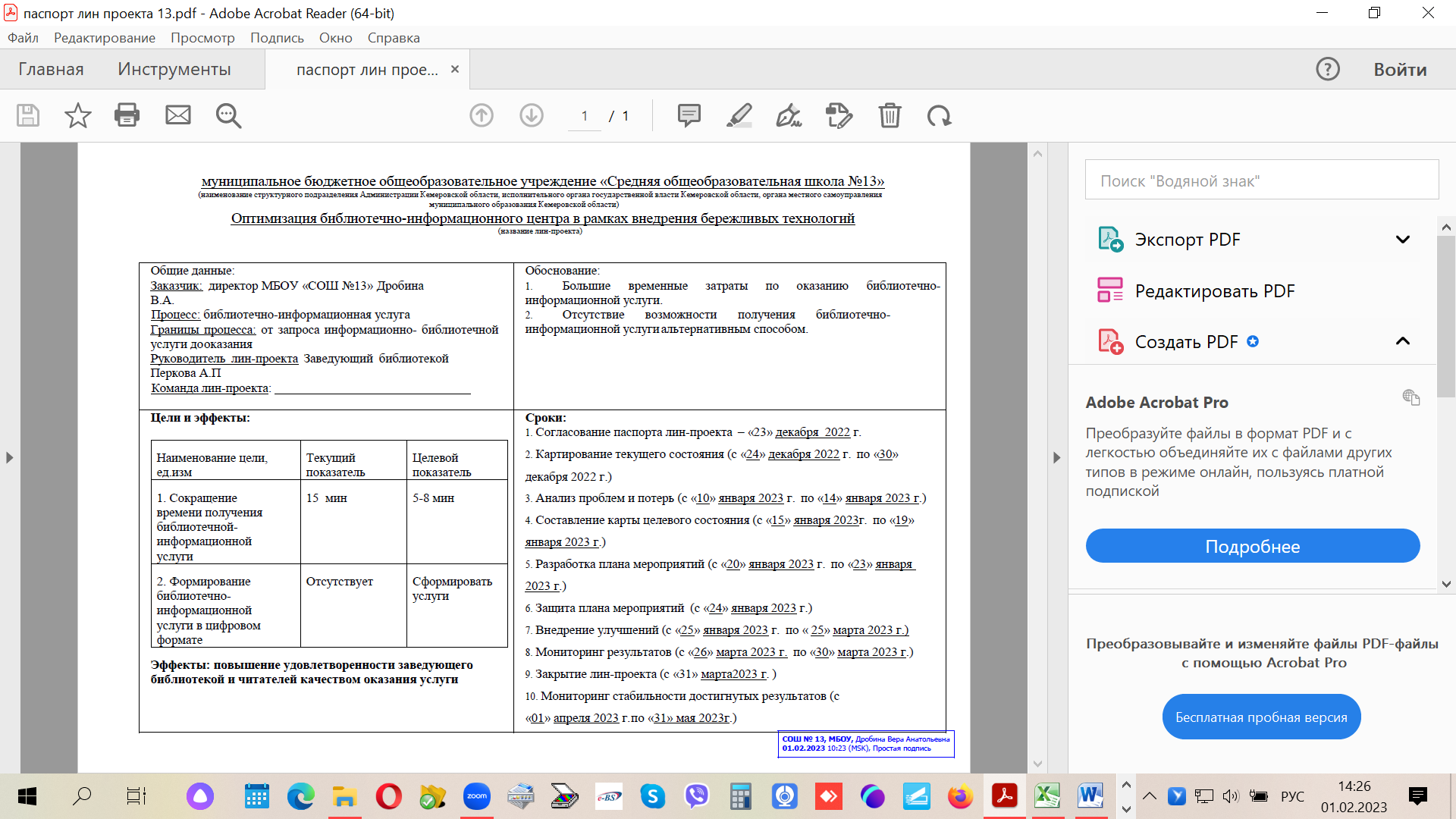 Обоснование выбора
Большие временные затраты по оказанию библиотечно-информационной услуги.
Отсутствие возможности получения библиотечно-информационной услуги альтернативным способом.
Карта текущего состояния процесса «как есть» от входа до выхода с выявлением проблем, влияющих на качество оказания библиотечно-информационной услуги
Читатель идет в  
библиотечно-информационный центр
1-3мин.
Анализ проблем и потерь
Карта целевого состояния
План мероприятий
1. Сокращение времени получения библиотечно-информационной услуги. Целевой показатель 1-2 мин. достигнут.
2. Сформирована библиотечно-информационная услуга в цифровом формате. Увеличено число рабочих мест оборудованных ноутбуками с выходом в сеть Интернет с 2 до 6. Рабочие места подключены к удаленным электронным библиотекам. Проводится оформление книговыдачи в электронном виде через АИС Электронная школа 2.0.
Основные цели проекта достигнуты